Väkevät viinit
VÄKEVÄT VIINIT
Luonnollisessa käymisprosessissa viini saadaan noin 15 %, jos halutaan väkevämpää täytyy väkevöidä
Väkevät viinit keksitty ns. vahingossa, kuljetuksen yhteydessä viinit pilaantui ja alkoholia lisättiin säilyvyyden takia
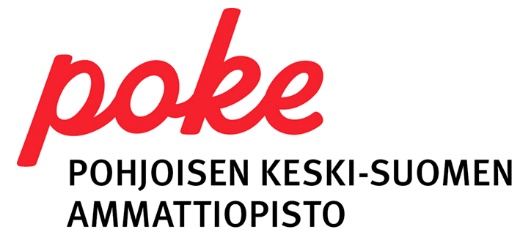 VÄKEVÄT VIINIT
Viinit väkevöidään lisäämällä tislattua alkoholia
Ennen käymistä
Käymisen aikana
Valmiiseen viiniin
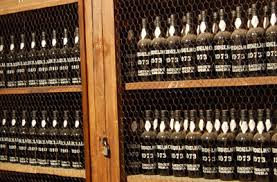 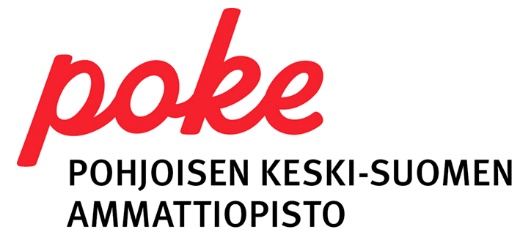 VÄKEVÄT VIINIT
Lisäämisajankohta määrittää sen tuleeko viinistä kuivaa vai makeaa 
jos alkoholi lisätään ennen käymistä tai käymisen aikana tulee viinistä makeaa, koska hiiva ei käytä kaikkea sokeria
 jos viini väkevöidään käymisen jälkeen, viinistä tulee yleensä kuivaa, mikäli sitä ei erikseen makeuteta
Maailmassa paljon väkeviä viinejä, mutta tunnetuimmat tuotetaan Euroopassa
Portviini
Madeira 
Sherry
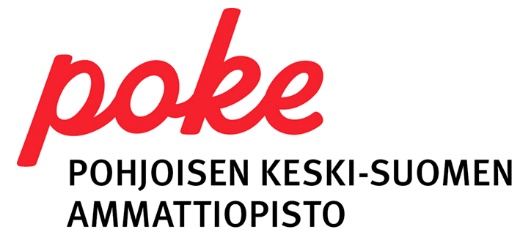 PORTVIINI
Valmistetaan Portugalissa Douron viinialueella, vain tämän alueen viinejä voidaan kutsua portviineiksi
Valmistuksessa voidaan käyttää 48 rypälelajiketta
Tärkeimmät rypäleet
Touriga Nacional, Tinta Roriz, Tinta Barocca, Touriga Francesa
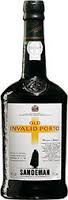 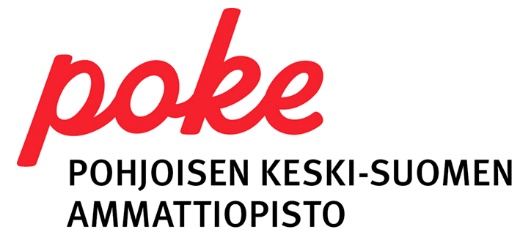 PORTVIINI
Portviini yleensä punaista, mutta harvinaisuutena myös valkoinen portviini
Valmistus:
Rypäleet poimitaan ja murskataan, edelleen jaloin
Mehun annetaan käydä 2-3 päivää
Väkevöinti kun 6-9 % viiniä, lisätään 77 % alkoholia
Hiiva kuolee ja makeus säilyy,
Kuoret erotetaan viinistä
Valmis portviini noin 19- 20%
Kypsytetään ennen pullotusta
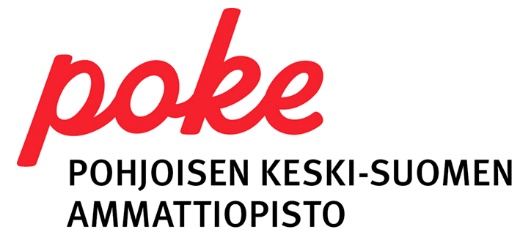 PORTVIINI
Ruby port
Yksinkertainen perusviini, kypsytetään ennen pullotusta 2-3 vuotta
Tawny port
Säilytetään tammiastioissa niin pitkään että väri muuttuu ruskeaksi, sitten pullotus
Old Tawny port
Kypsytetään 10, 20 ,30 tai 40 vuotta, mutta eivät välttämättä säily pullossa pitkään
Vintage port
Huippu viinejä, valmistetaan vain parhaiden palstojen parhaista vuosikerroista
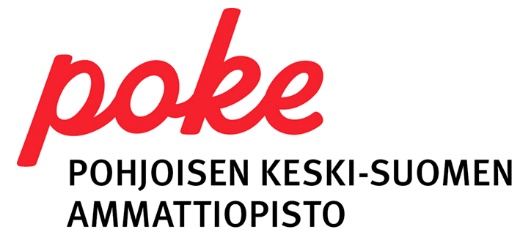 PORTVIINI
Tarjoillaan viileinä 5-18 astetta viinistä riippuen
Portviinit eivät kestä avattuna muutamaa päivää pidempään
Erinomaisia suklaan kanssa
Sinihomejuusto ja makea portviini on klassinen yhdistelmä
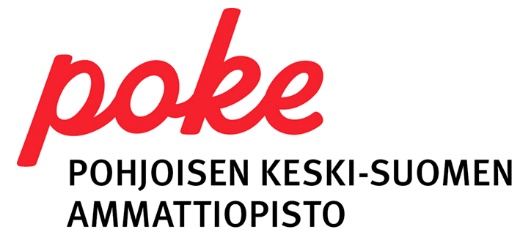 MADEIRA
Toinen Portugalin tunnetuista väkevistä viineistä
Valmistetaan tietyistä valkoisista rypäleistä
Sercial, Verdelho  kuivia
 Bual ja Malmsey  makeita
Rypäleen nimi yleensä viinin nimessä, tällöin 85 % tulee olla kyseistä lajiketta
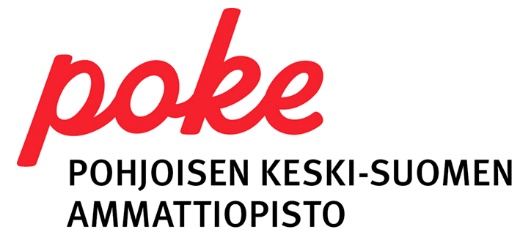 MADEIRA
Viinit luokitellaan joko rypäleiden mukaan tai viinien kypsyyden mukaan
Valmistetaan myös ns. perus madeiroja, jolloin ei voida käyttää rypäle luokitusta
  dry, medium dry, medium sweet, rich ja sweet
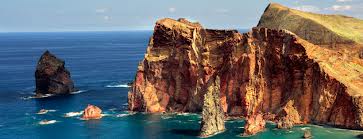 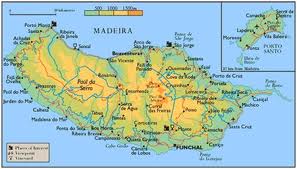 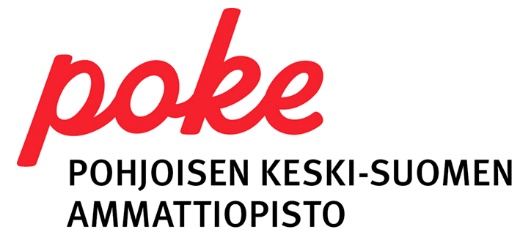 MADEIRA
Oleellista Madeiran valmistuksessa on lämmin varastointi
1600- luvulla madeiraa kuljetettiin laivalla päiväntasaajan yli ja takaisin, koska huomattiin että maku parani lämpimässä
Nykyään madeirat säilötään isoihin tankkeihin ja lämpötila nostetaan 40-55 asteeseen
Arvostetuimmat madeirat kypsytetään tammitynnyreissä auringonpaisteessa
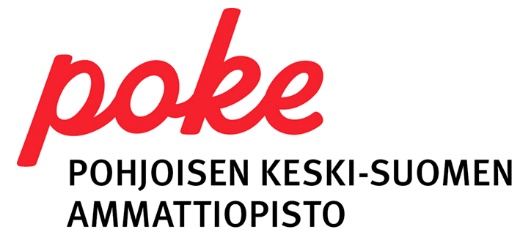 MADEIRA
Lämpökäsittelyn aikana viinin sokerit karamellisoituu, viini oksidoituu ja saa omintakeisen arominsa
Lämpökäsittelyn vuoksi madeira kestää hyvin happea, ja säilyy näin ollen avattuna pitkään
Kuivat madeirat sopivat yhteen kermaisten keittojen ja vaalean paistetun lihan kanssa
Makeat madeirat sopivat jälkiruokien kaveriksi
Tarjoilulämpötila 
Kuivat 6-10 astetta
Makeat 17-20 astetta
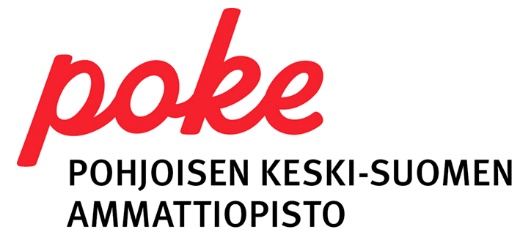 SHERRY
Tunnetuin Espanjan väkevistä viineistä
Sherry nimitystä käytettiin ennen kaikista väkevistä valkoviineistä
Nykyään ainoastaan  Jerezin alueen viineistä
Tyypilliset rypälelajikkeet: 
Palomino ja Moscatel
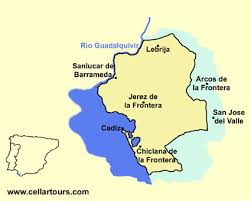 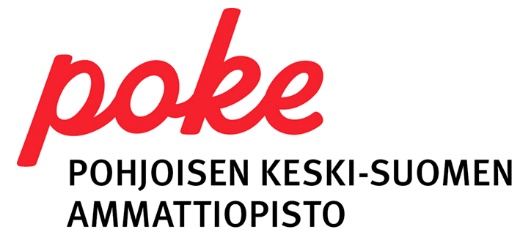 SHERRY
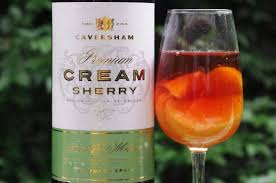 Valmistaminen
Käyminen
Väkevöiminen
Solera- kypsyttäminen
Viimeisteleminen (väkevöiminen, makeuttaminen)
Tarjoilu lämpötila 6-18 astetta sherrystä riippuen
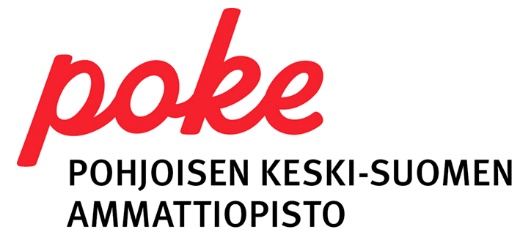 SHERRY
Sherry tyypit:
Fino 
Käytetään 11-14 %, tämän jälkeen väkevöidään 15-16 %
Siirretään kypsytys tynnyreihin, tynnyrit jätetään vajaiksi, viinin pintaan kehittyy hiivakerros (flor) hiiva kuluttaa viinin ravinteita joten lisätään nuorempaa viiniä hiivan ravinnoksi
Avattu pullo ei säily kauaa
Oloroso
Muuten sama, mutta ei ole hiivakerrosta, 
Väkevöityvät varastoinnin aikana
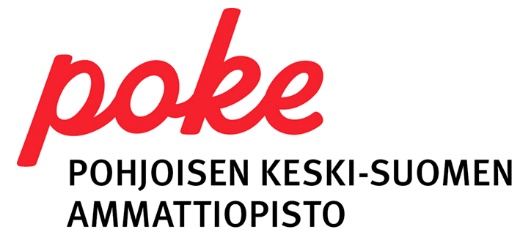 MUITA TUNNETTUJA VÄKEVIÄ VIINEJÄ
MARSALA
Valmistetaan Italiassa Sisiliassa
Erinomainen aperatiivi
Tunnetaan hyvin tiramisun valmistamisessa
VIN DOUX NATUREL
Tuotetaan ympäri Ranskaa
Alkoholia lisätään valmiiseen viiniin
AUSTRALIALAISET MUSKAT JA TOKAY –VIINIT
Väkevöityjä ja todella makeita, lähes siirappisia
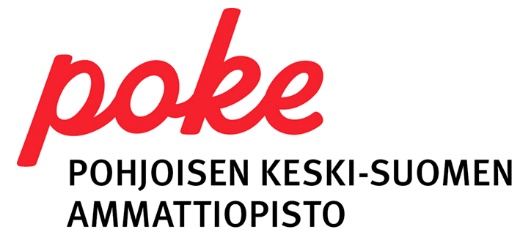